Unit 1  Past and present
第4课时
WWW.PPT818.COM
do—did—done
be—was/were—been
come—came—come
choose—chose—chosen
Present perfect tense 现在完成时
1．含义：
(1) 表示过去发生的事持续到现在；
(2) 表示过去发生的事情对现在产生影响。
eg：Mr Wang has lived here since he came to Anhui.
       自王先生来到安徽，他就住在这儿了。
       I have lost my mobile phone.   我的手机丢了。
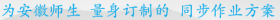 2．构成：have/ has(＋not)＋动词的过去分词。
eg：He has not returned the book to me yet.
        他还没有把书还给我。
        She has never seen this film.
        她从没看过这部电影。
3. 动词的过去分词
(1)不规则动词的过去分词需牢记课本上的不规则动词表。
(2)规则动词的过去分词的变化规则
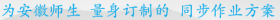 4．常用时间状语：
just 刚刚；
yet 用于疑问句，表示“已经”，用于否定句表“还”；
ever 曾经；
already 用于陈述句，表示“已经”，否定句中改为yet；never 用在句中表示否定，从未，从不；
recently 近来，最近。
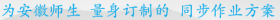 eg：Have you found your lost key yet?
你已经找到你丢失的钥匙了吗？
I have never heard of this singer before.
我以前从未听说过这个歌手。
一、用所给词的适当形式填空
1. I ___________(study) in America for over three years.
2. The young man __________(live) alone since he graduated from college.(兰州)
3. This is the best film that I __________(see) so far.
4. —Hello. Can I speak to Miss Brown?
—Sorry, she __________( fly) to Canada already. She'll be back in a week.
have studied
has lived
have seen
has flown
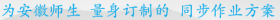 5. In the past two weeks, the artist __________(draw) many pictures about his hometown.
6. I __________( know) Jimmy for over two days and now we are good friends.
7. —Why are the windows so dirty?
—Because we _____________( not clean) them for a long time.
8. My life __________( change) a lot in the past few years.(枣庄改编)
as drawn
have known
haven't cleaned
has changed
二、单项选择
9. —Dave，we will leave in 10 minutes. Are you ready?
—No，I________ our guidebook and towels yet.(玉林)
A. don't pack                     B. didn't pack
C. have packed                 D. haven't packed
D
【点拨】考查现在完成时的用法。根据No可知还没有准备好，排除C；根据句意“—戴夫，我们将在十分钟后出发。你准备好了吗？—没有，我还……我们的旅游指南和毛巾。”可知到现在还没准备好，对现在有影响，用现在完成时态。故选D。
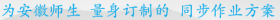 10. The singers ________ many concerts in the countryside since 2001.(湘潭)
  A. hold                  B. held                 C. have held
C
【点拨】语法判定法。 当句子的时间状语为“since＋ 过去的时间点”时，句子用用现在完成时，所以选C。
11. —Have you finished your homework?
  —________. Just half of it. How about you？(苏州)
  A. Not at all                          B. Not likely     
 C. Not a bit                            D. Not yet
D
【点拨】本题用交际法。考查交际用语。根据答语中“只完成了一半”可知，还没有完成家庭作业，故选D。
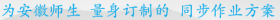 12. Ann is a nurse in our hospital. She______ here for ten years.
     A. works                                B. has worked     
     C. worked                              D. was working
B
【点拨】本题用题眼法。由“for ten years”可知本句为现在完成时。故选B。
13. Wow! You ________ dinner! Let's eat now.(河北)
A. cook                             B. are cooking
C. will cook                      D. have cooked
14. I am surprised at the new look of my hometown，for it ________ a lot over the years.(安徽)
A. Changed                      B. changes
C. will change                  D. has changed
D
D
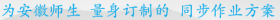 15. —You speak English so well.________ have you learned English?
—For 5 years.(吉林)
A. How many                    B. How long
C. How often                     D. How far
B
【点拨】考查特殊疑问词组的用法。根据答语“For 5 years.”可知，提问的是“时间段”，故选B。
本节课主要学习了以下知识点，请同学们及时巩固练习：
现在完成时的用法
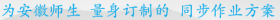